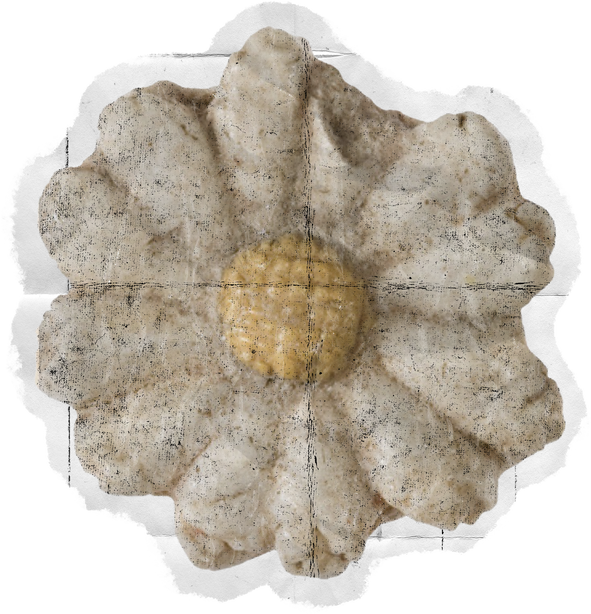 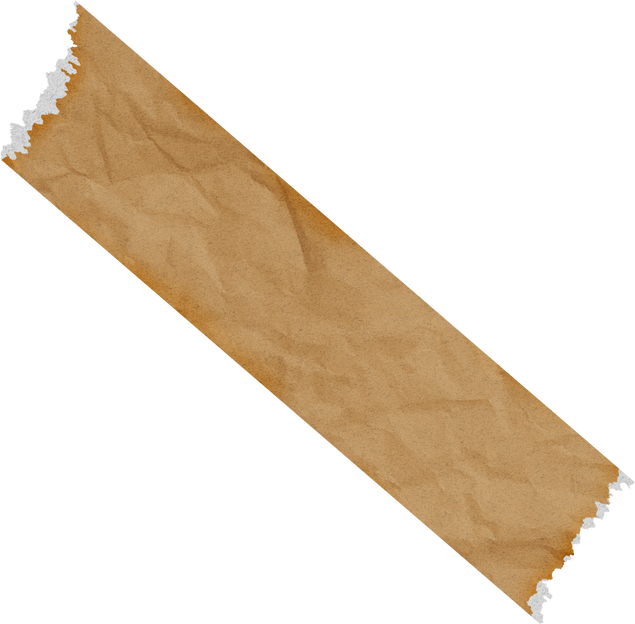 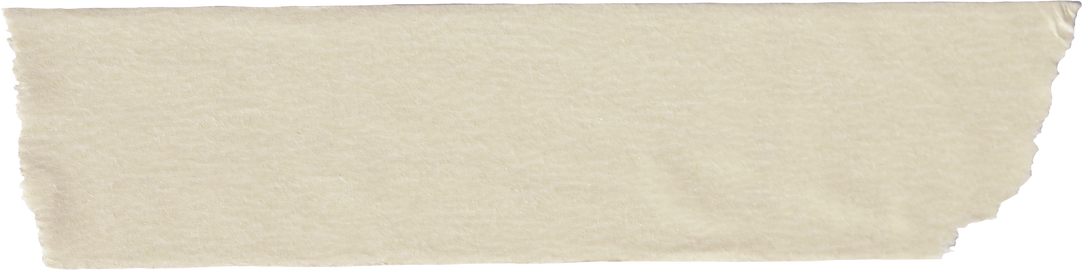 Ngữ văn 8- Chân trời sáng tạo
Bài 8 - Văn bản 2
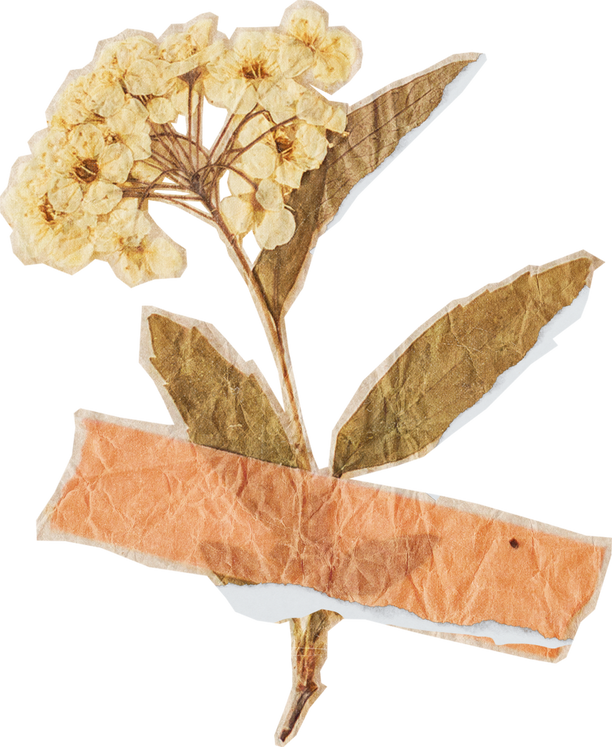 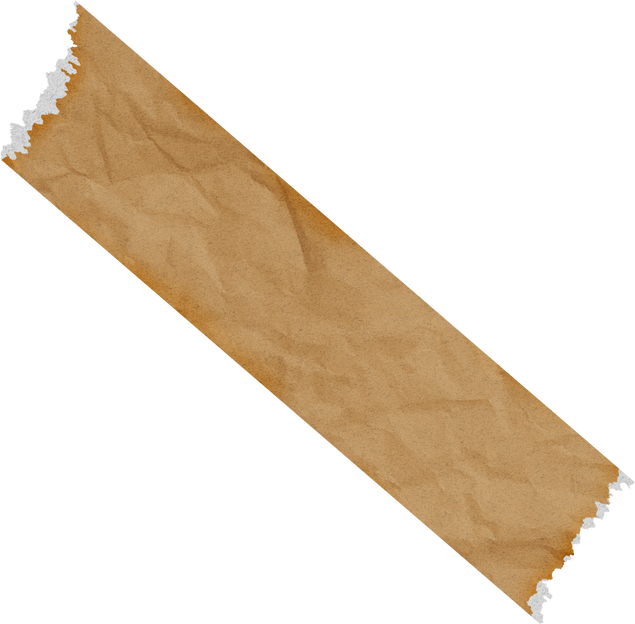 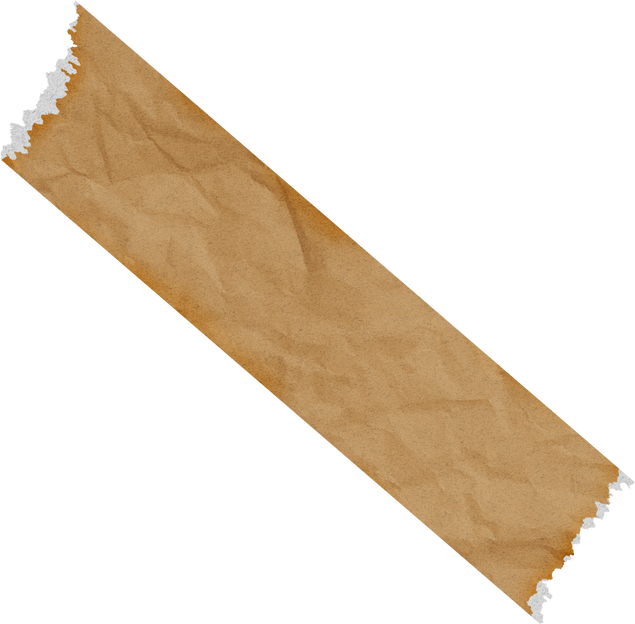 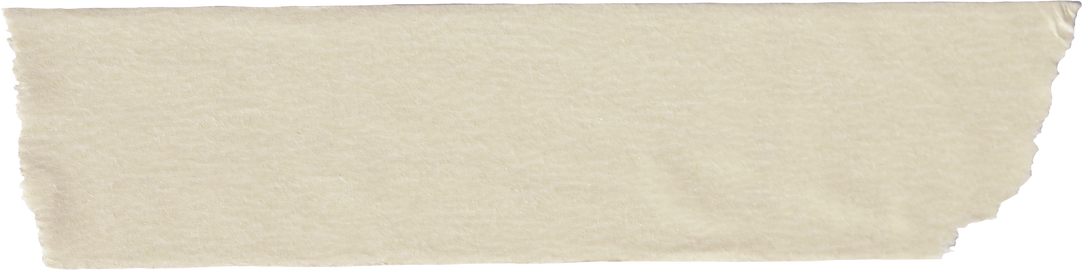 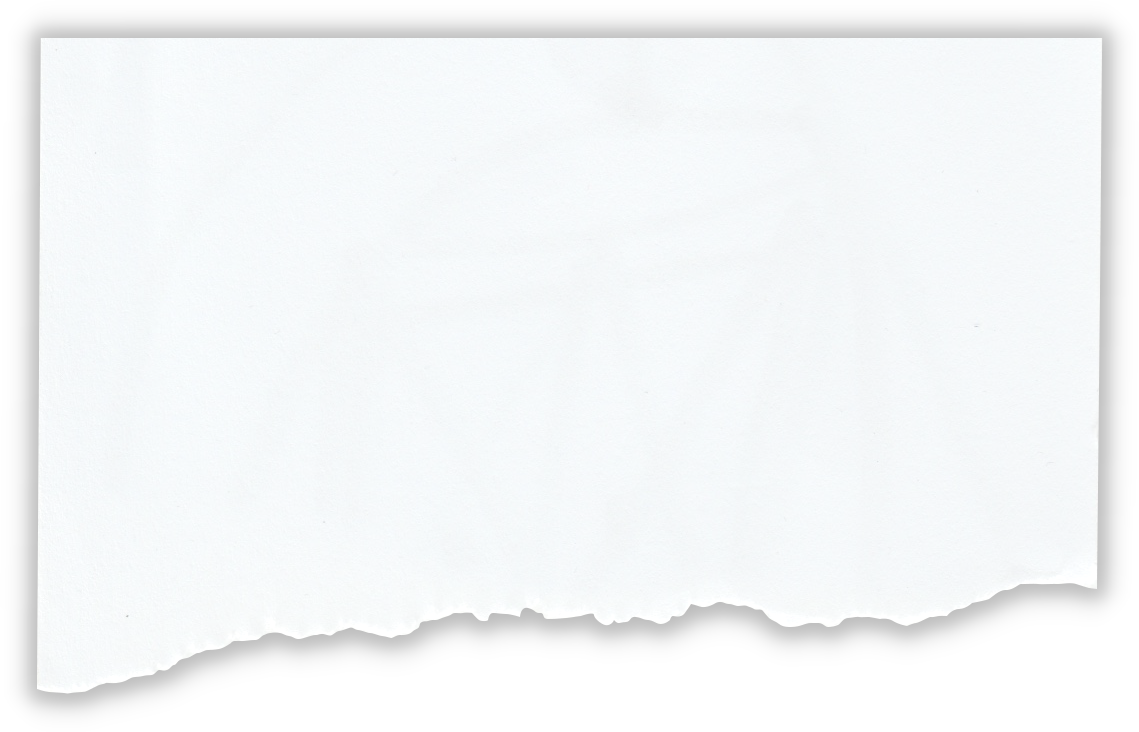 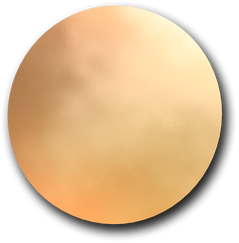 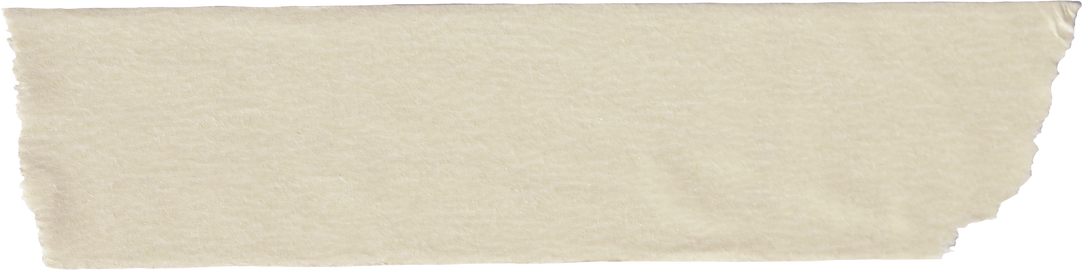 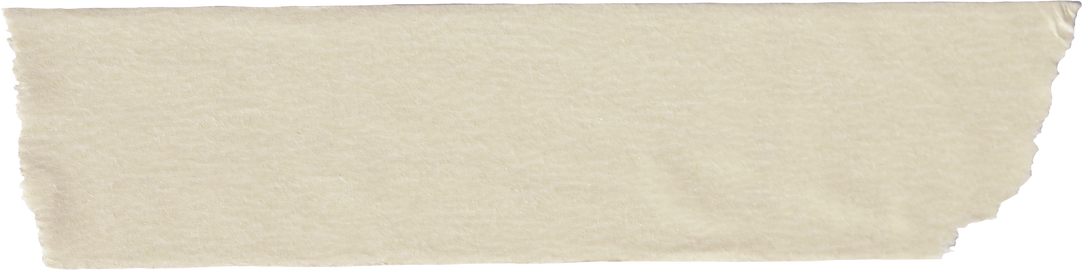 Khởi  động
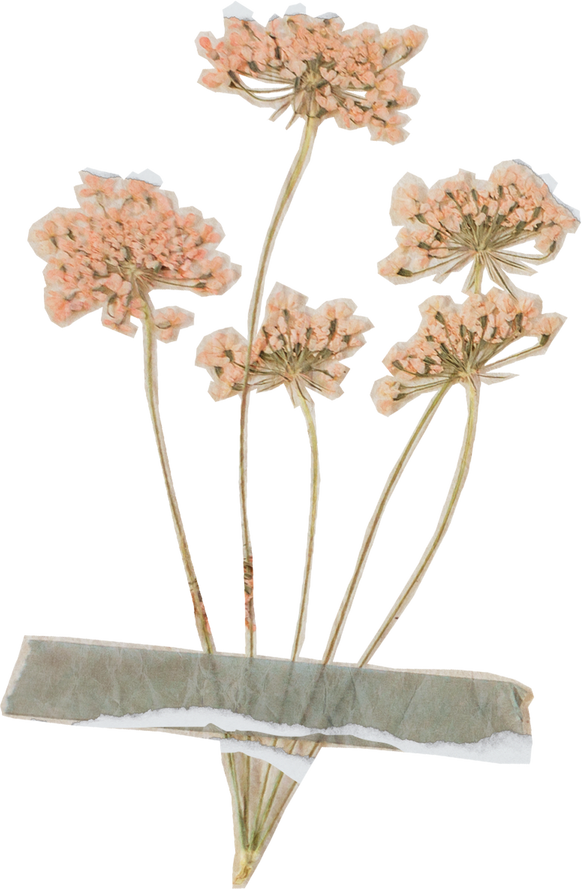 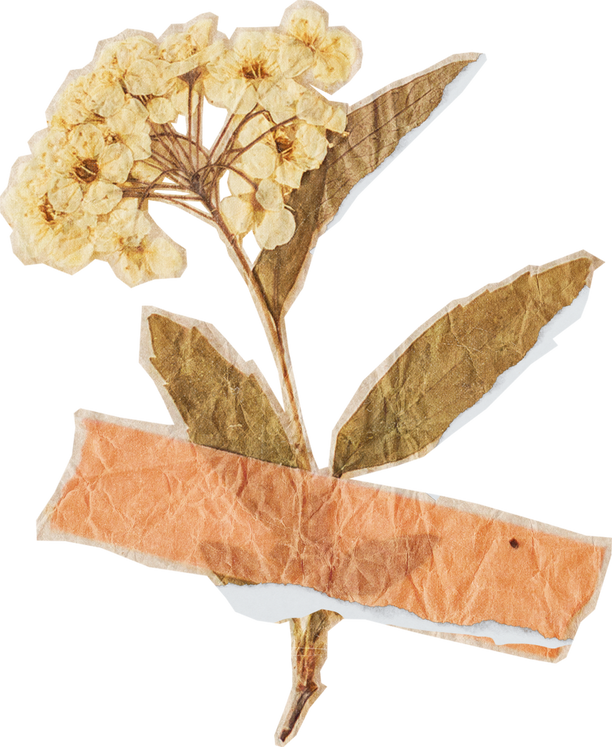 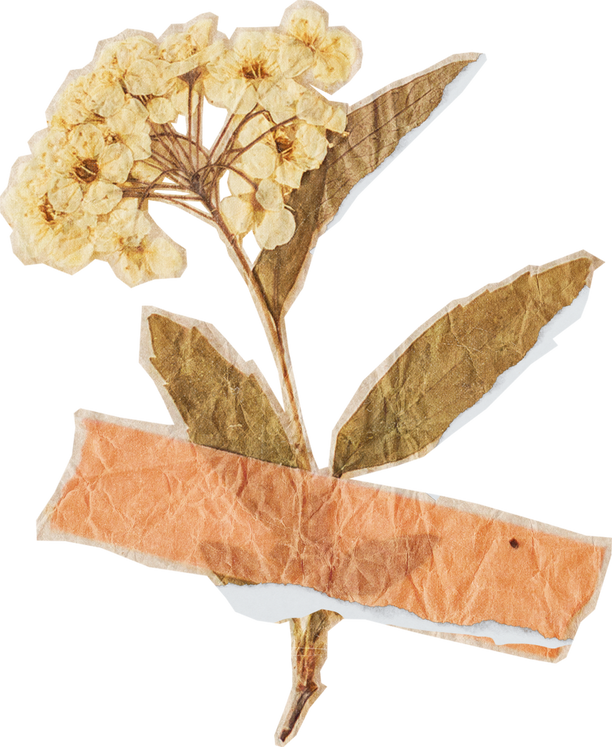 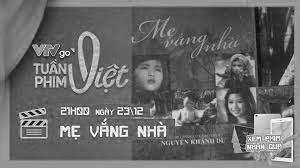 - Em hãy chia sẻ cảm nhận của em sau khi xem một bộ phim?
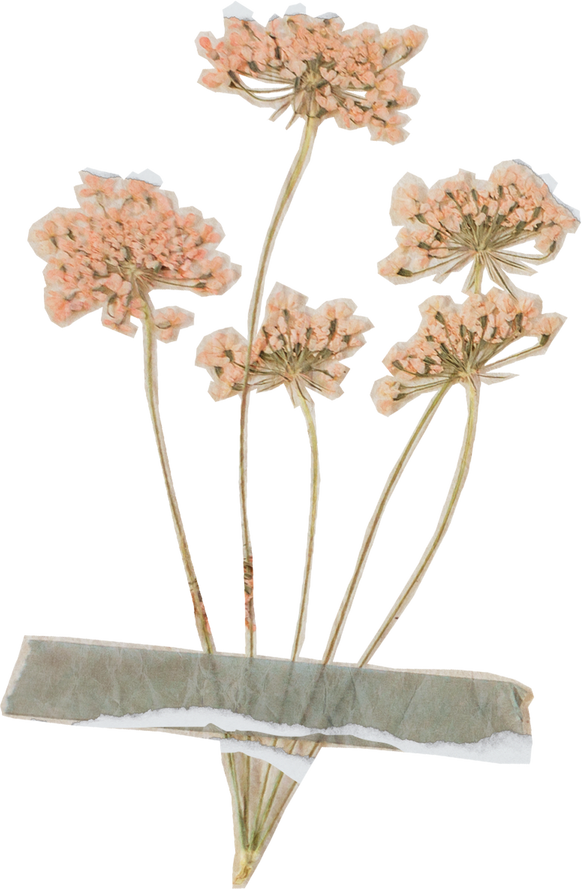 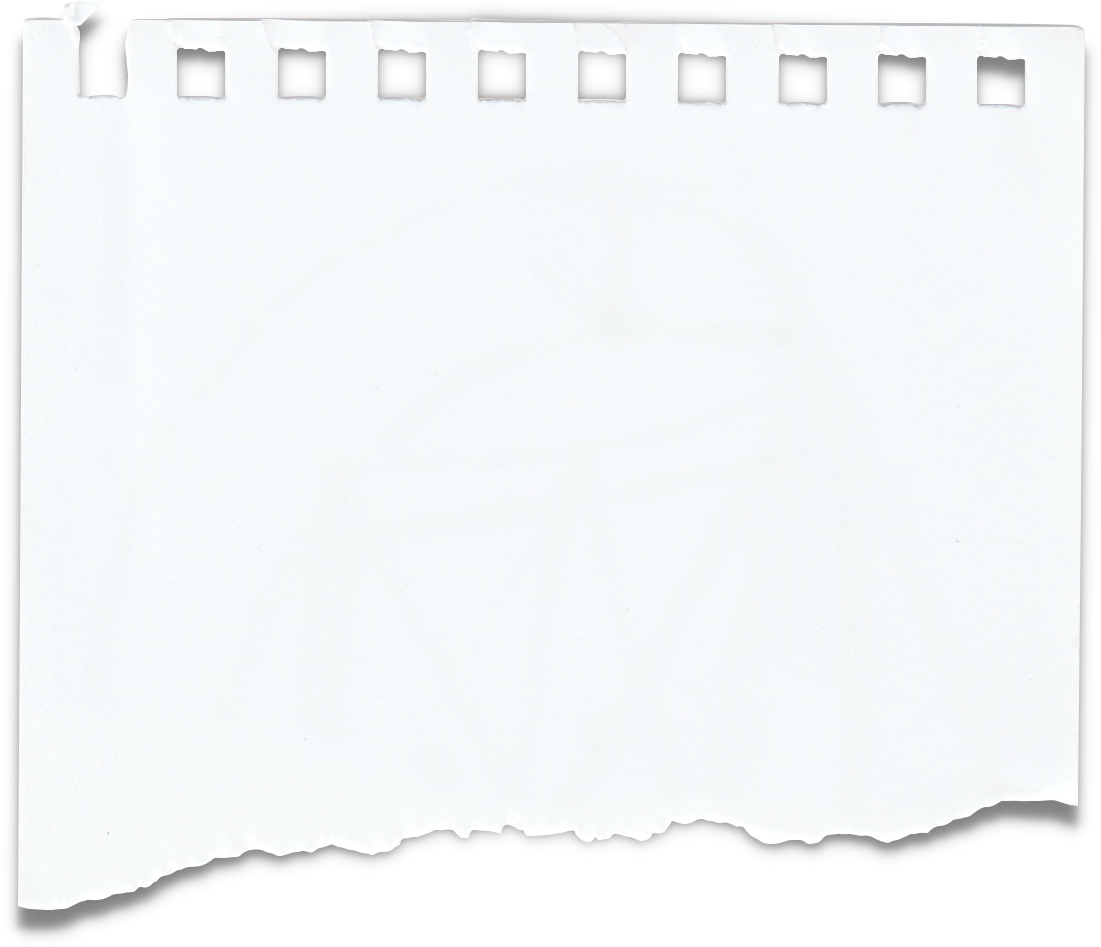 Văn bản 2
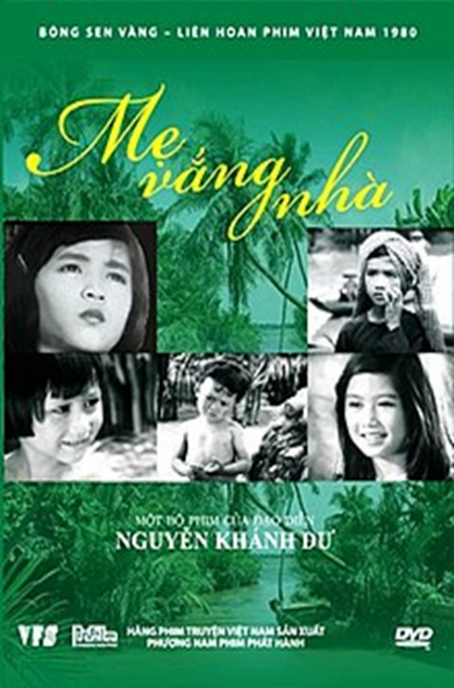 MẸ VẮNG NHÀ– BỘ PHIM TUYỆT ĐẸP VỀ NHỮNG ĐỨA TRẺ THỜI CHIẾN TRANH
                        Lê Hồng Lâm
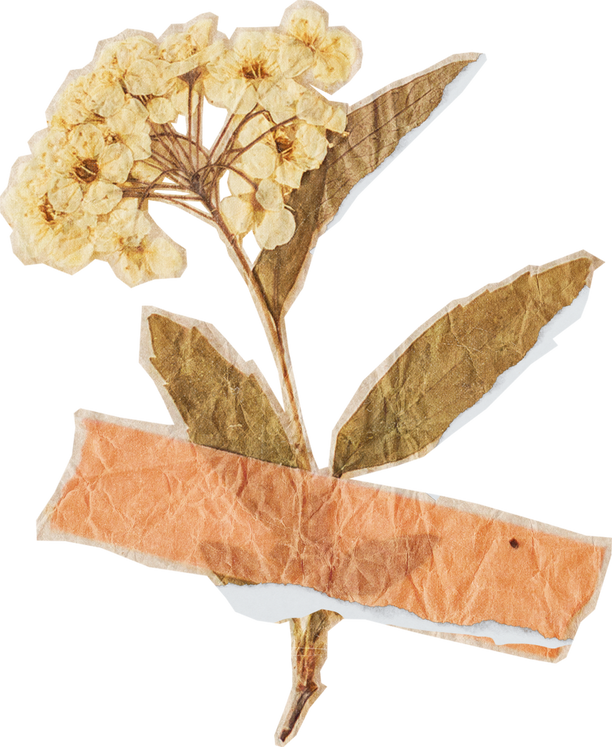 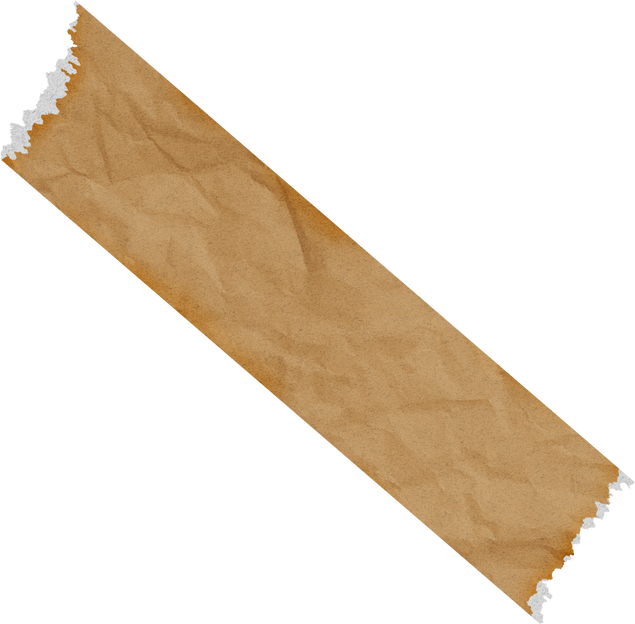 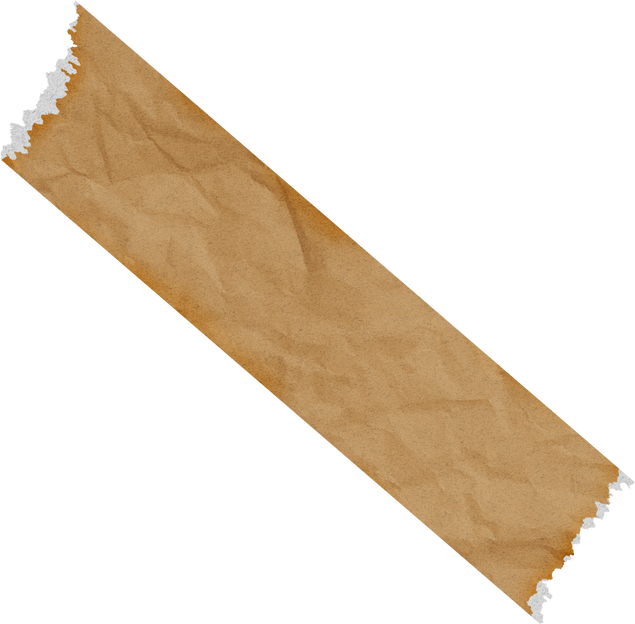 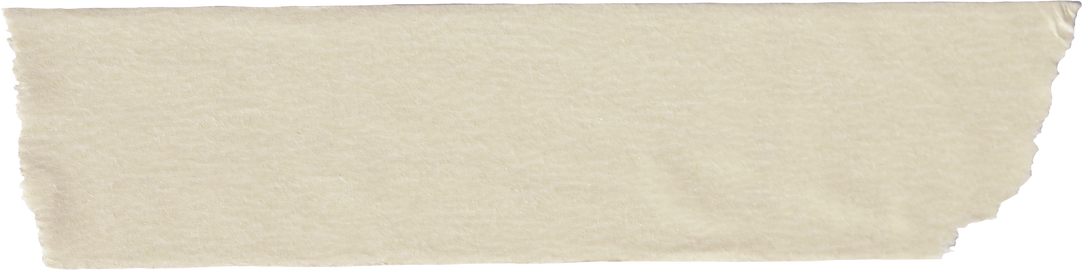 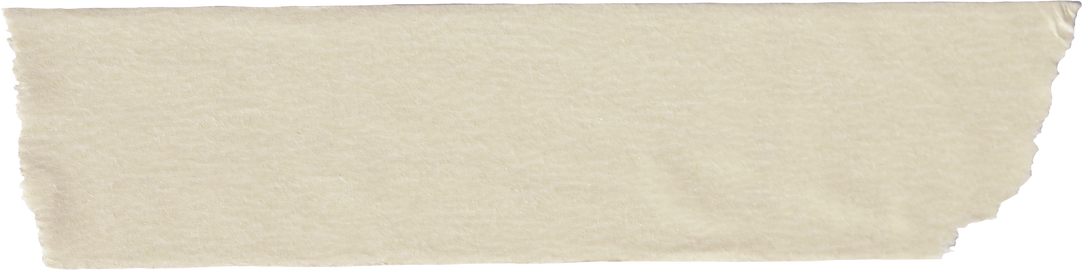 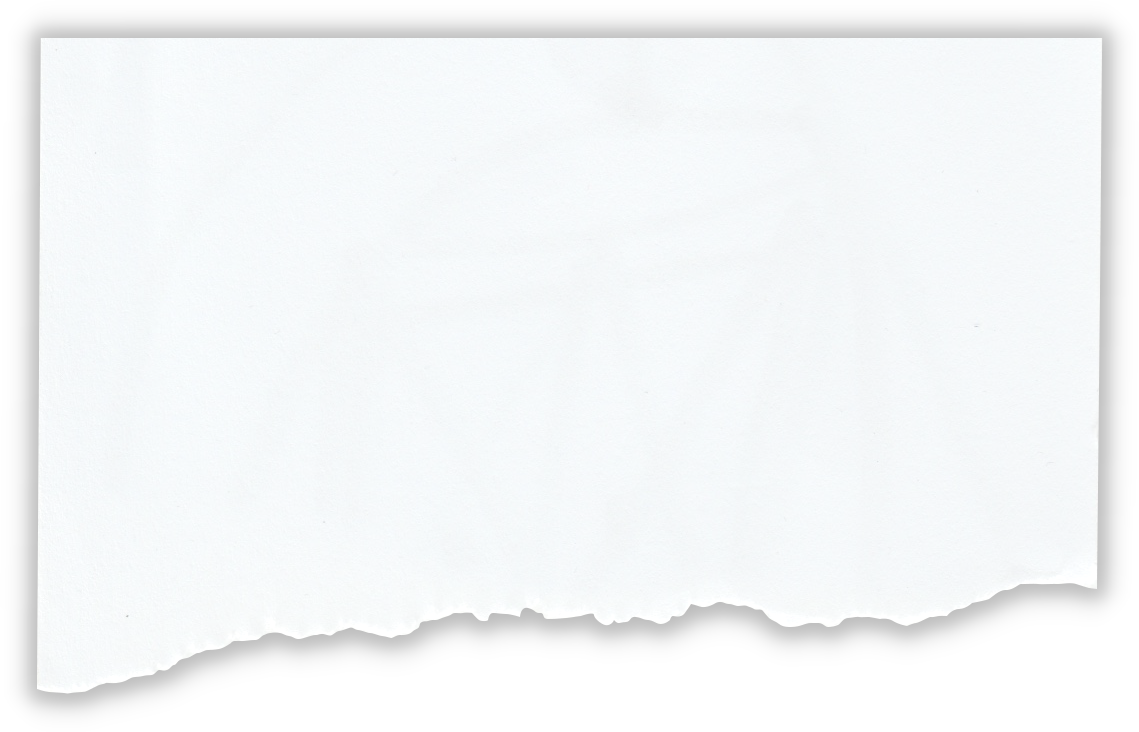 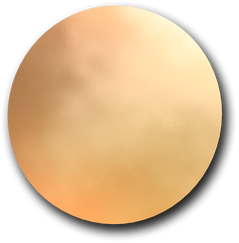 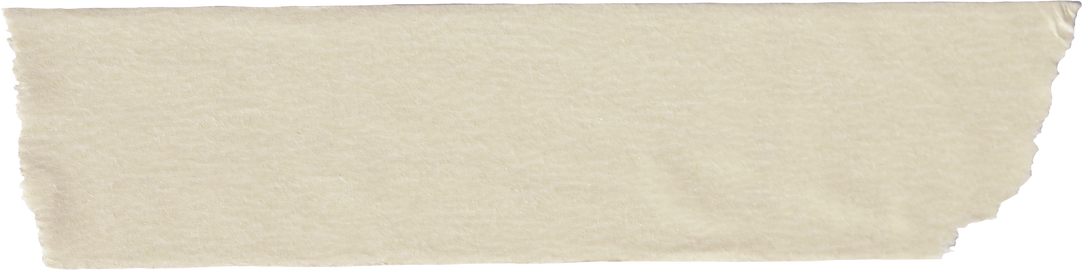 I. Trải nghiệm cùng văn bản
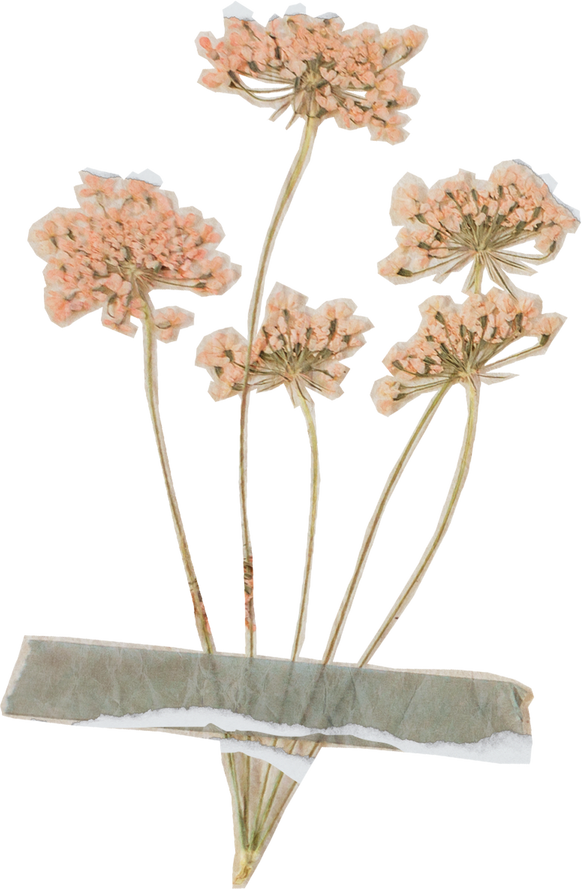 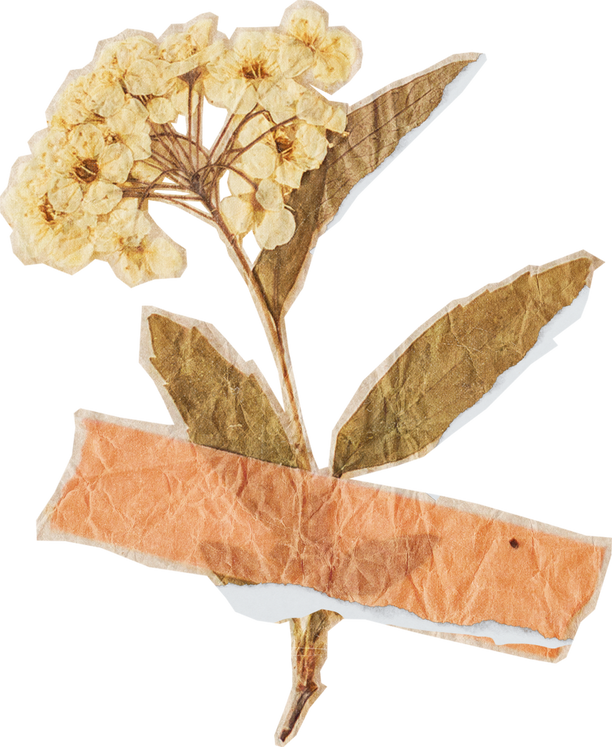 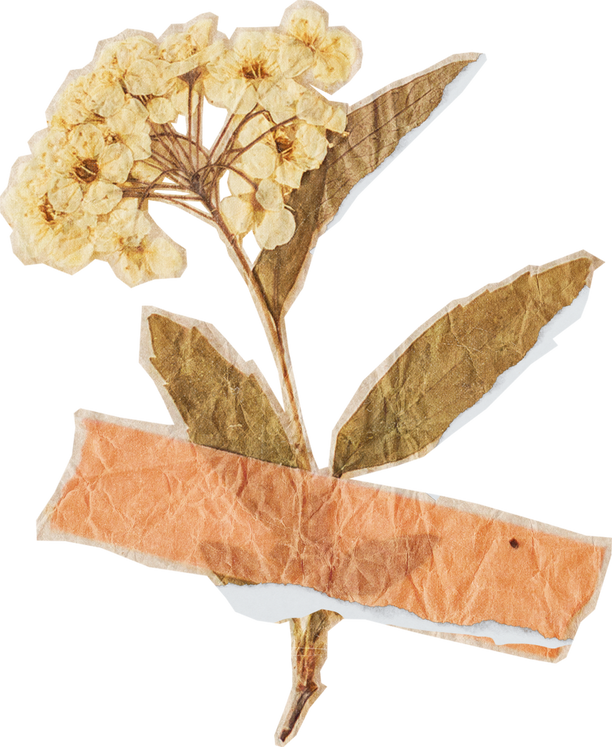 I . Trải nghiệm cùng văn bản:
1. Đọc văn bản
 2. Tìm hiểu chung
PHIẾU HỌC TẬP SỐ 01
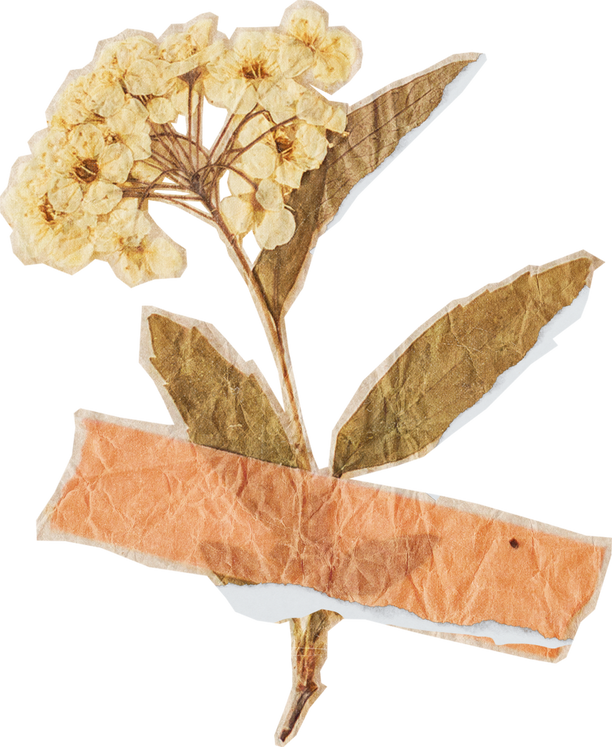 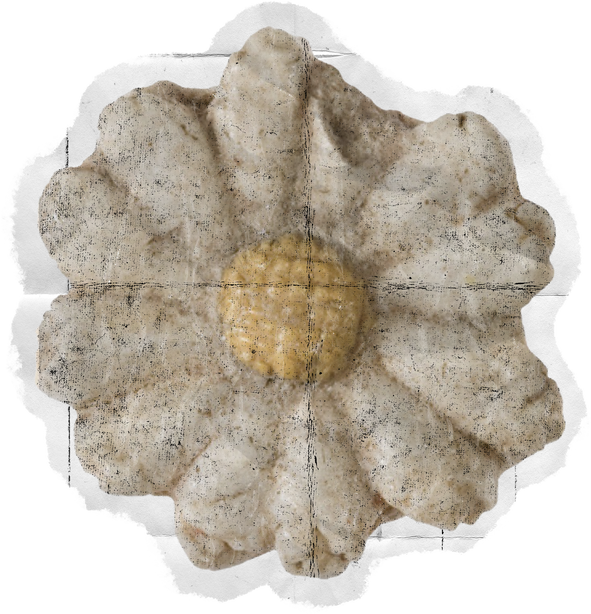 PHIẾU HỌC TẬP SỐ 01
Phần 1 (đoạn 1, 2: giới thiệu thông tin chung về bộ phim: tên phim, tên và 

thành tích của đạo diễn, giải thuởng mà bộ phim đạt đuợc; nhận xét khái quát 

về bộ phim.

Phần 2 (đoạn 3, 4, 5, 6): tóm tắt nội dung, nhận xét về những 

thành công về chỉ đạo nghệ thuật, góc quay, cảnh phim, diễn xuất của diễn 

viên,... trong bộ phim.


Phần 3 (đoạn 7): khẳng định giá trị của bộ phim.
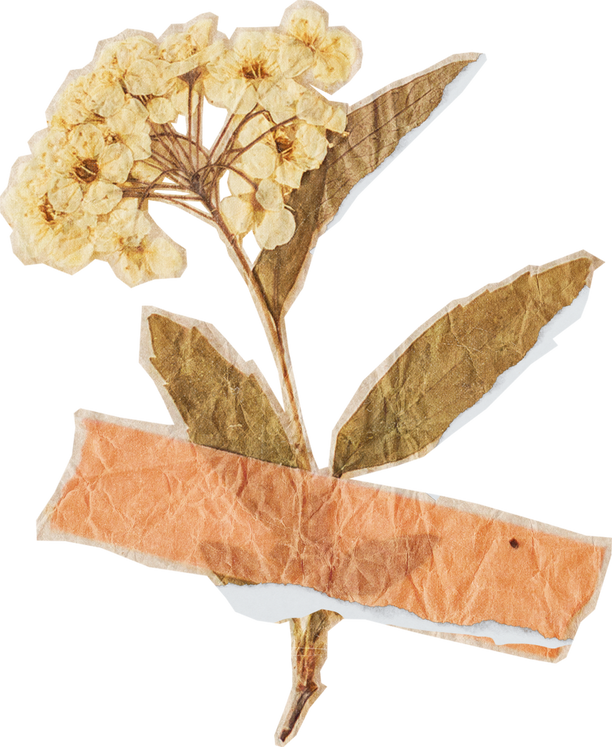 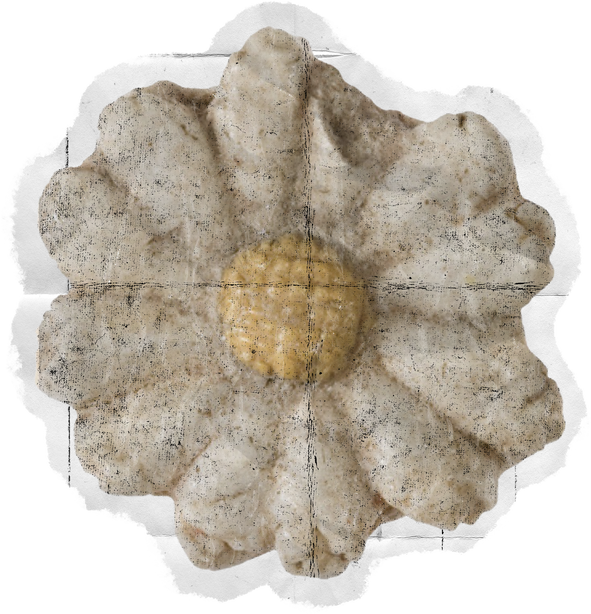 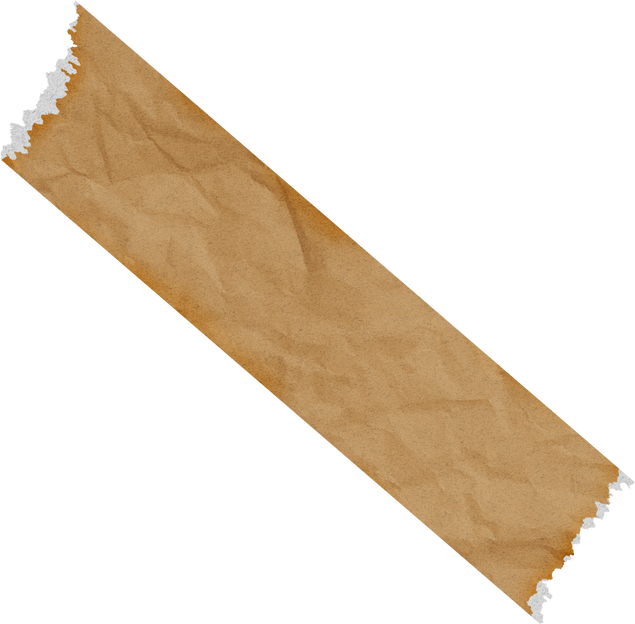 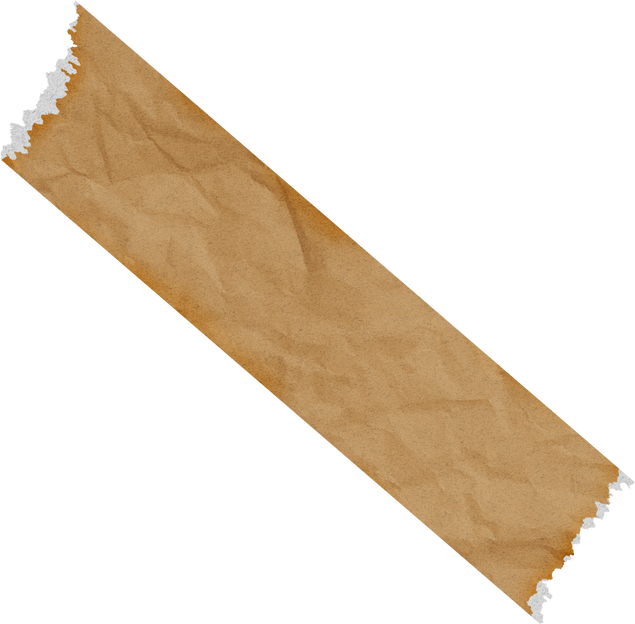 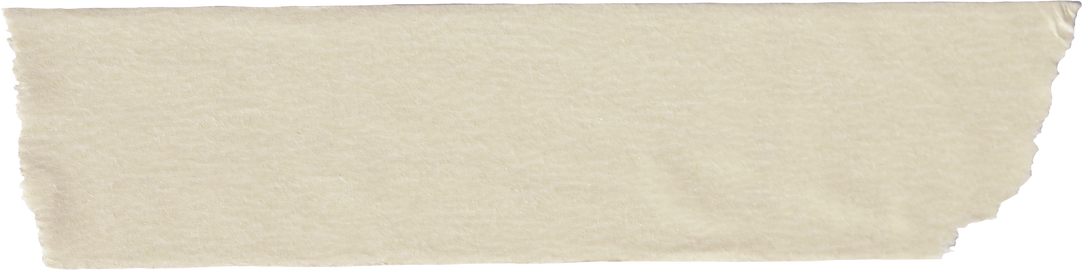 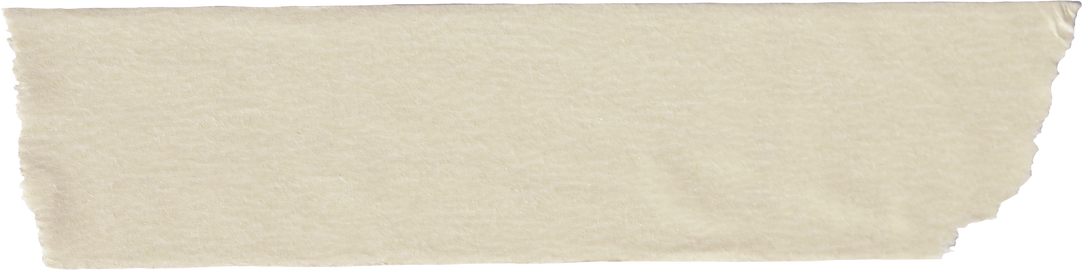 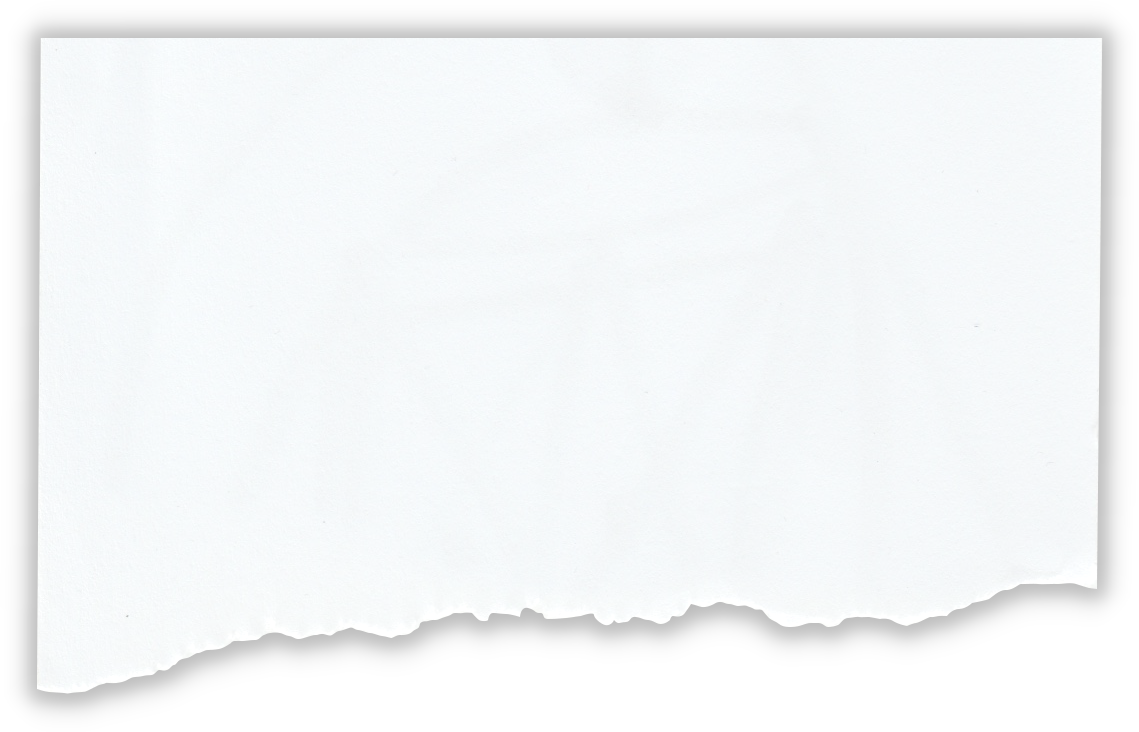 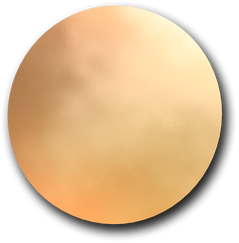 II. 
Suy ngẫm và 
phản hồi.
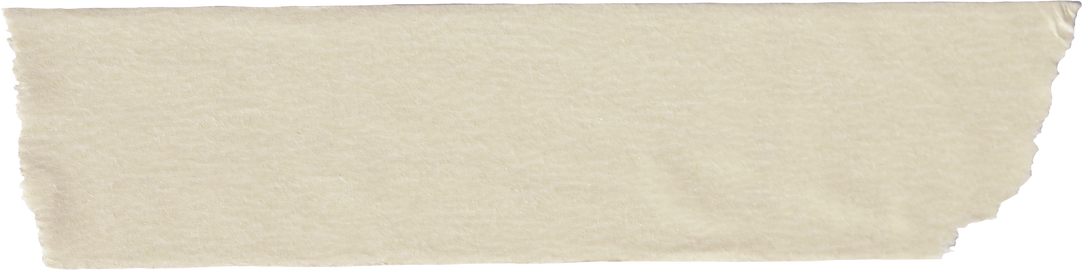 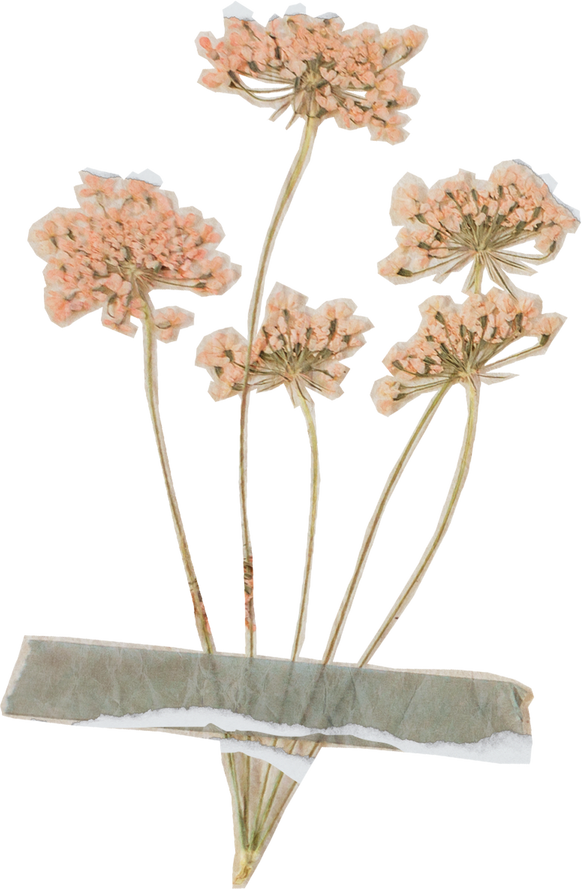 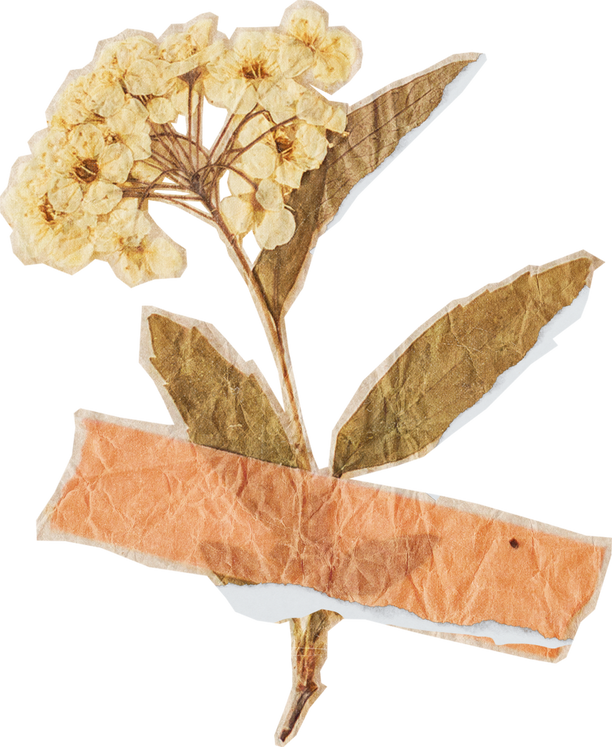 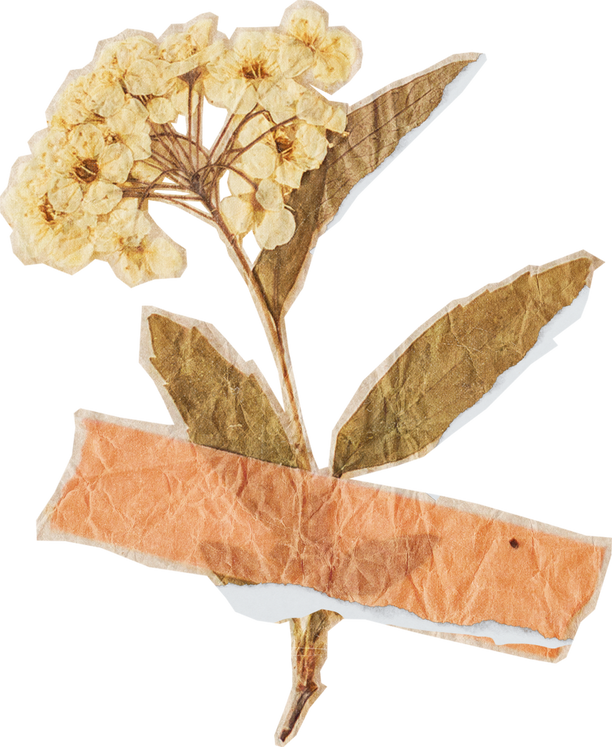 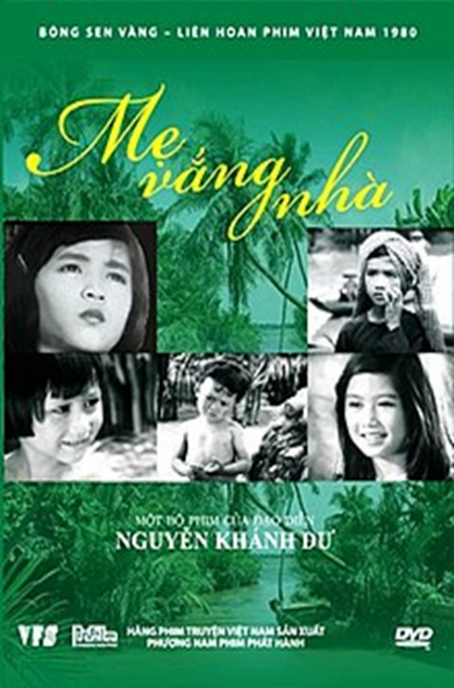 1. Mối quan hệ giữa các chi tiết và thông tin cơ bản của văn bản:
Thông tin cơ bản
PHT 02
Thông tin chi tiết…
Thông tin chi tiết…
Thông tin chi tiết…
Thông tin chi tiết…
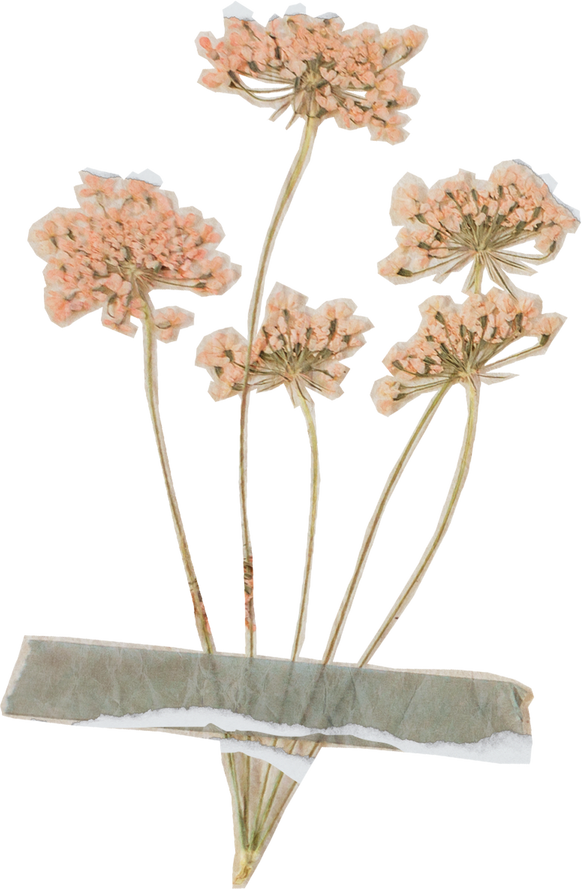 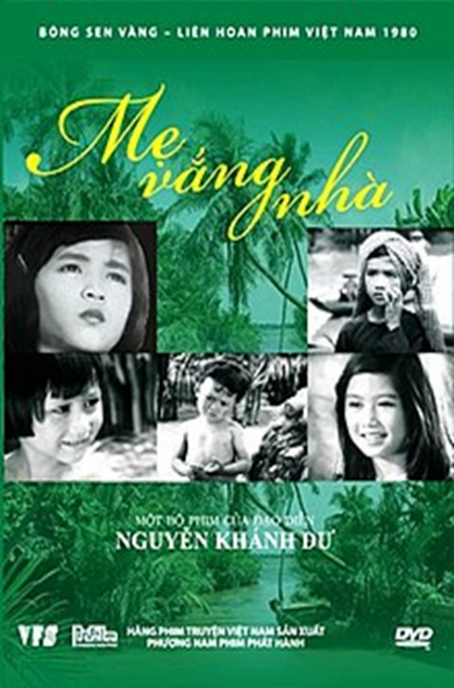 1. Mối quan hệ giữa các chi tiết và thông tin cơ bản của văn bản:
PHT 02
Bộ phim Mẹ vắng nhà - một bộ phim tuyệt đẹp về những đứa trẻ thời chiến tranh.
Chỉ đạo nghệ thuật, góc quay, cảnh phim, áp phích bộ phim;
Năm đứa con tự chăm sóc nhau khi mẹ vắng nhà;
Bộ phim đạt các giải thưởng .
Diễn xuất của các diễn viên.
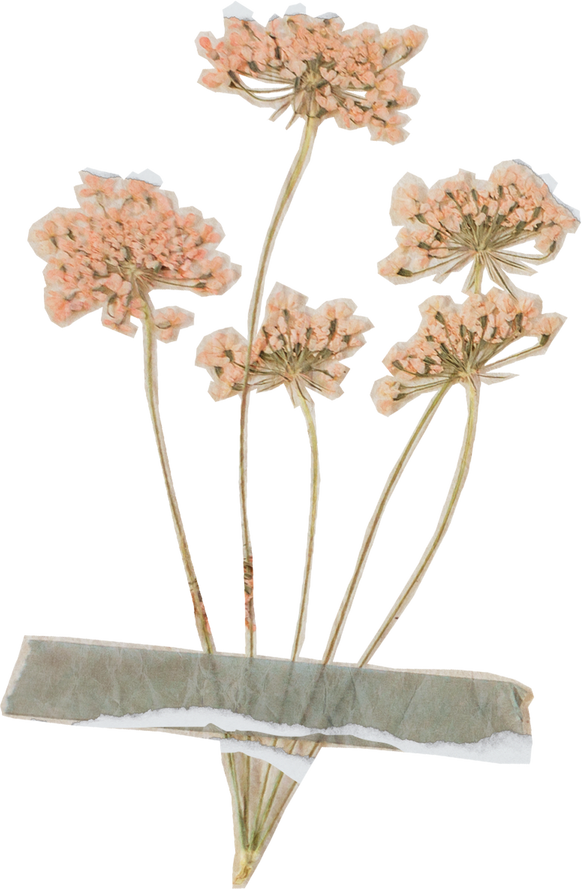 => Mối quan hệ giữa thông tin cơ bản và các chi tiết là mối quan hệ hai chiều: thông tin cơ bản của VB được thể hiện qua các chi tiết và các chi tiết góp phần thể hiện thông tin cơ bản.
2. Vai trò của phương tiện ngôn ngữ và phi ngôn ngữ đối với việc thể hiện mục đích viết của văn bản.
a/ Mục đích viết văn bản
Tác giả viết văn bản “ Mẹ vắng nhà”- Bộ phim tuyệt đẹp về những đứa trẻ thời chiến tranh” nhầm mục đích gì?
Việc kết hợp sử dụng phương tiện ngôn ngữ và phi ngôn ngữ góp phần như thế nào vào việc thể hiện mục đích viết của tác giả?
Giới thiệu tài năng của đạo diễn và những nét đặc sắc của bộ phim về nội dung, diễn xuất, cảnh quay.
b. Tác dụng của việc kết hợp sử dụng phương tiện ngôn ngữ và phi ngôn ngữ (áp phích) của văn bản.
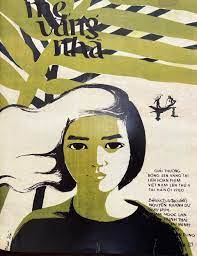 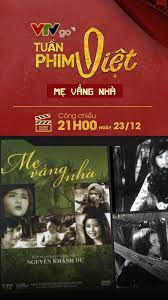 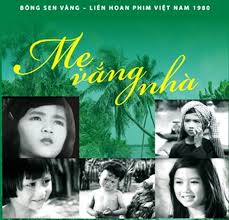 Việc kết hợp sử dụng phương tiện ngôn ngữ và phi ngôn ngữ ở văn bản này góp phần thể hiện rõ nội dung, tăng sức hấp dẫn, thu hút người đọc.
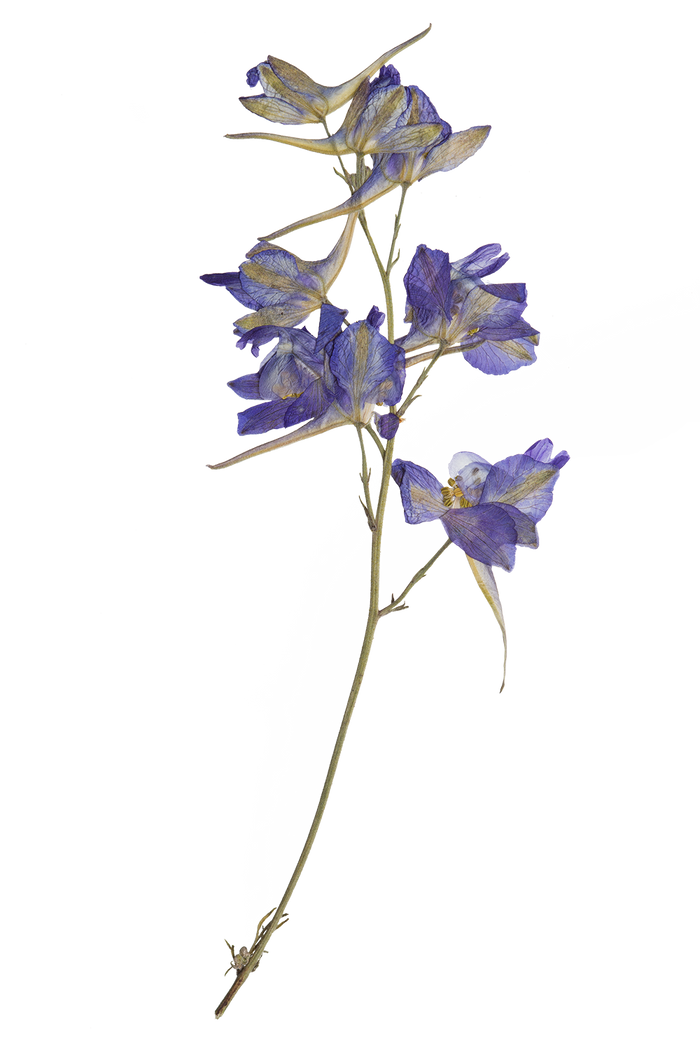 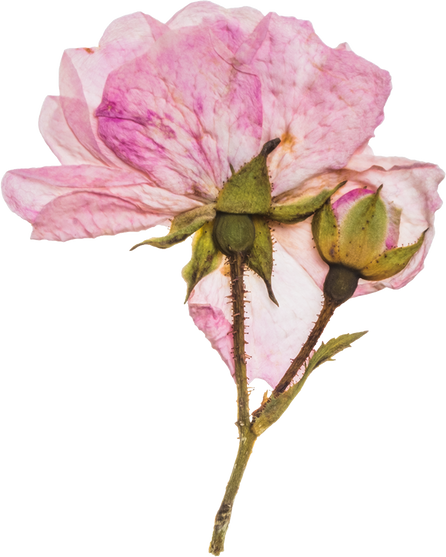 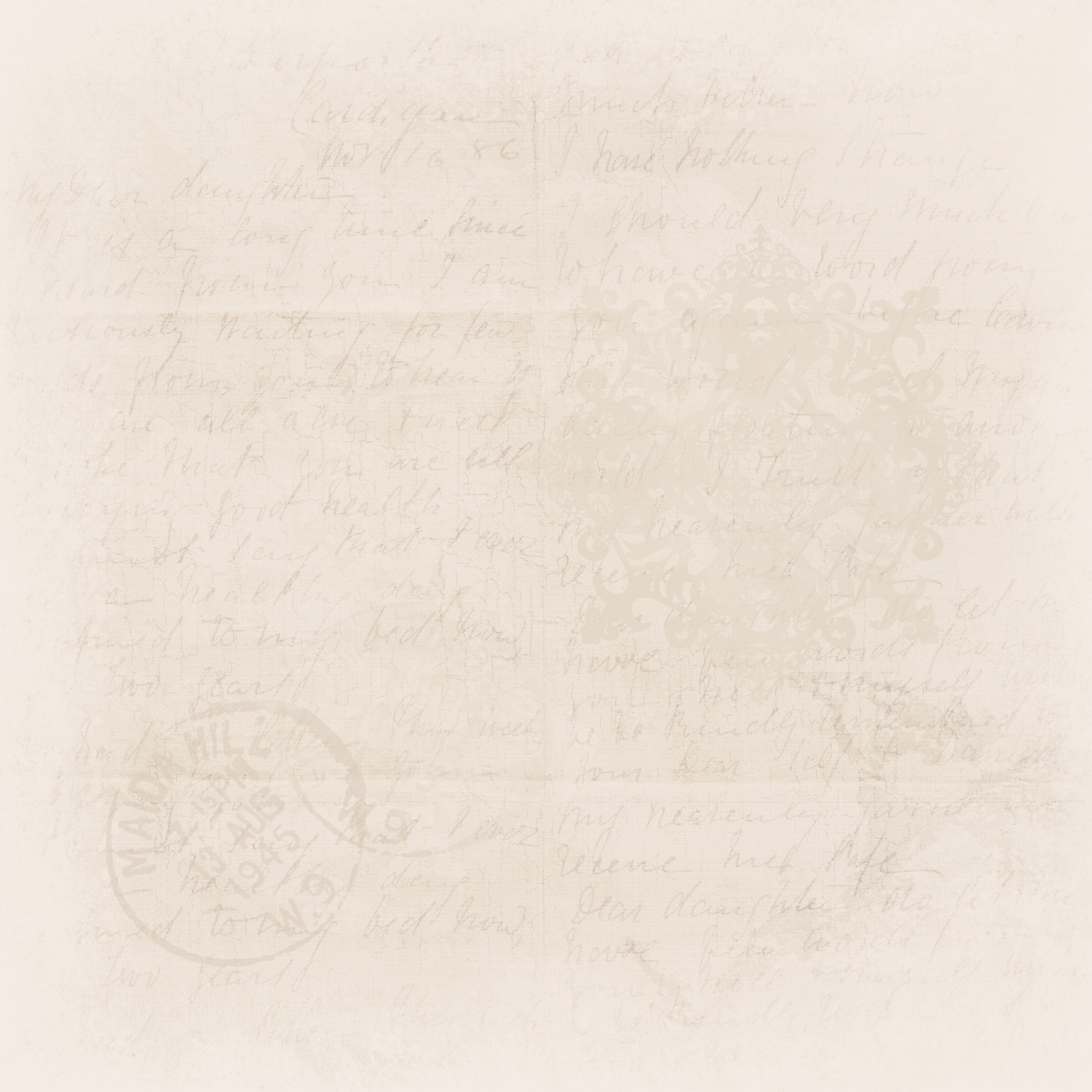 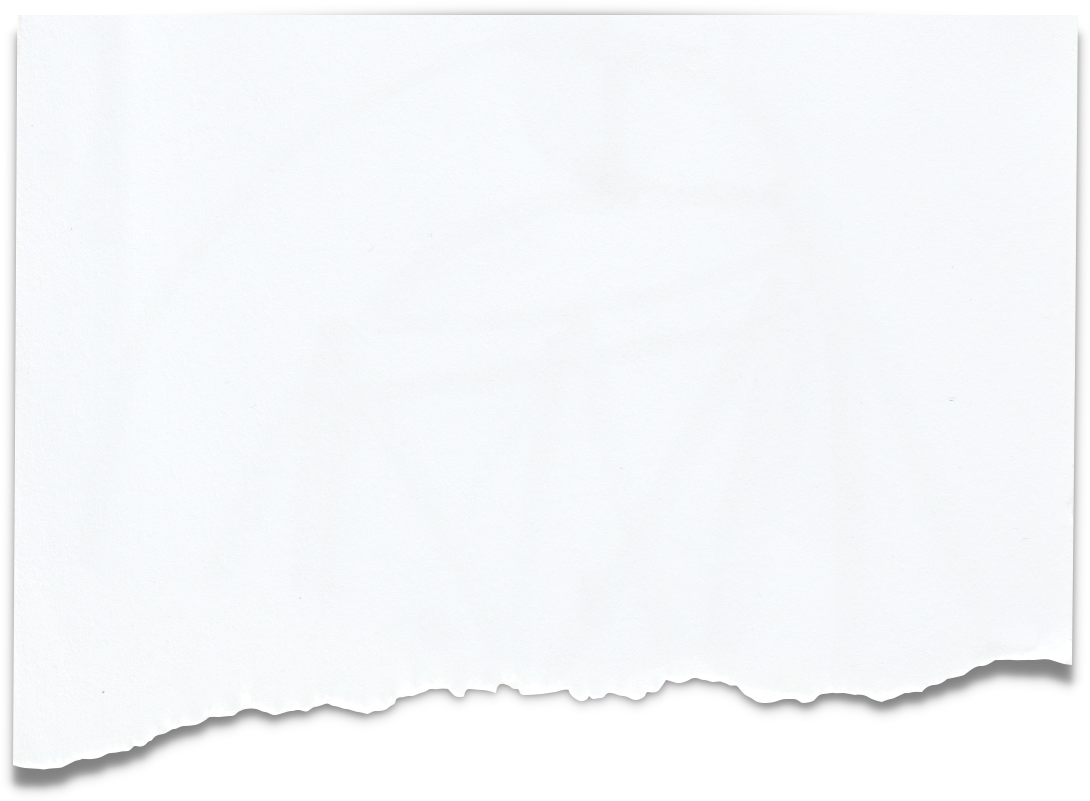 " Tập làm phóng viên "
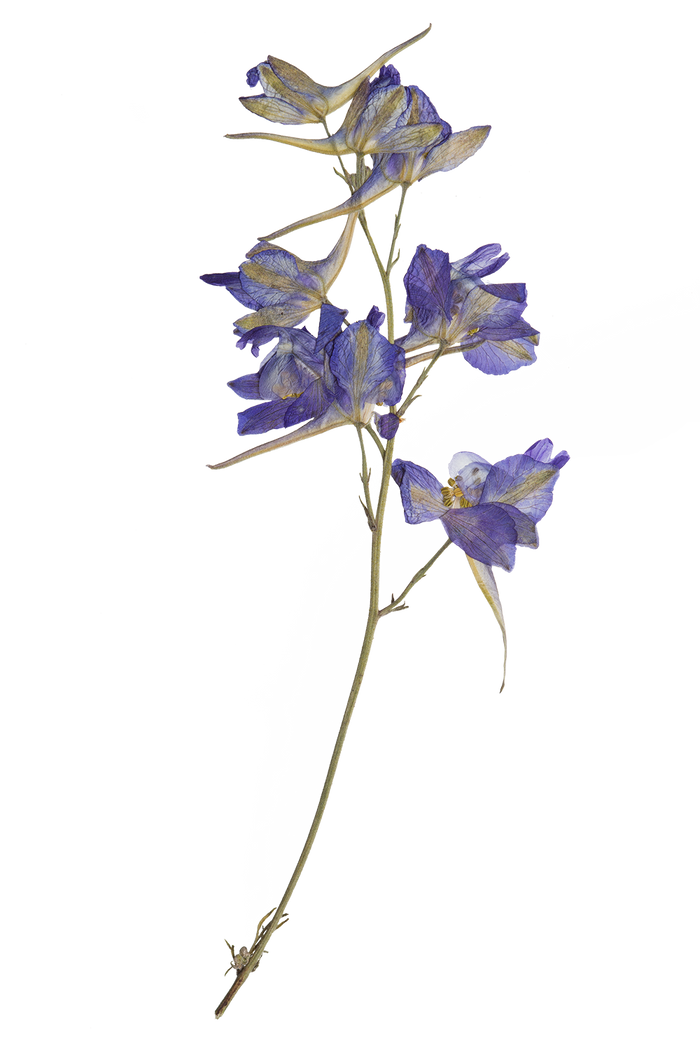 III. Luyện tập
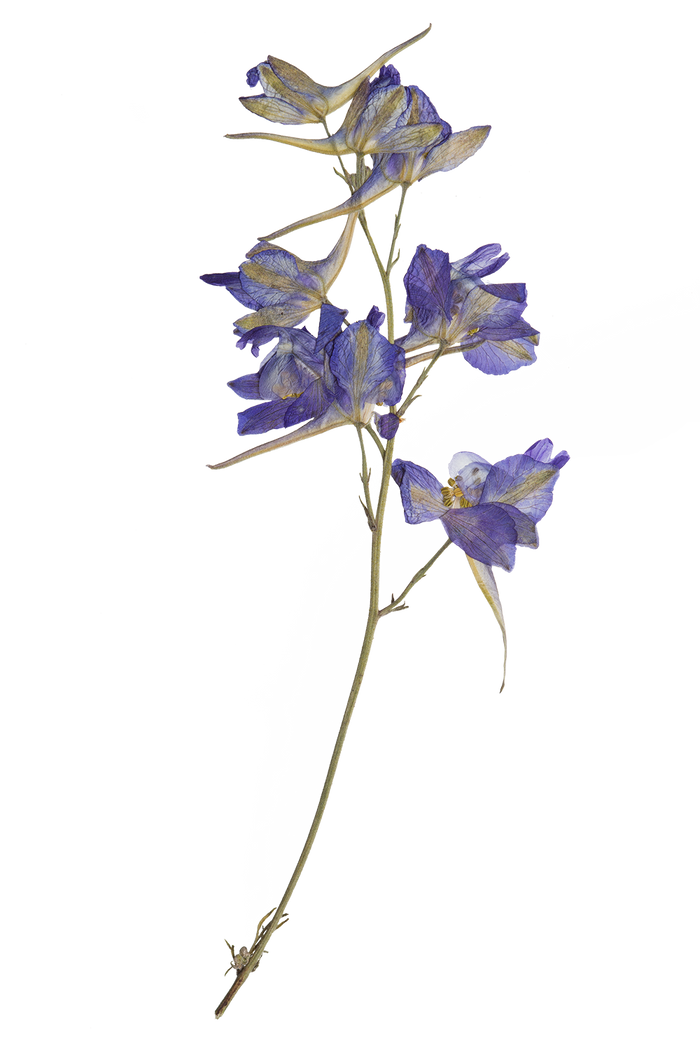 Bạn xem video clip, xem phim hay đọc sách nhiều hơn? Vì sao?
Phiếu phỏng vấn
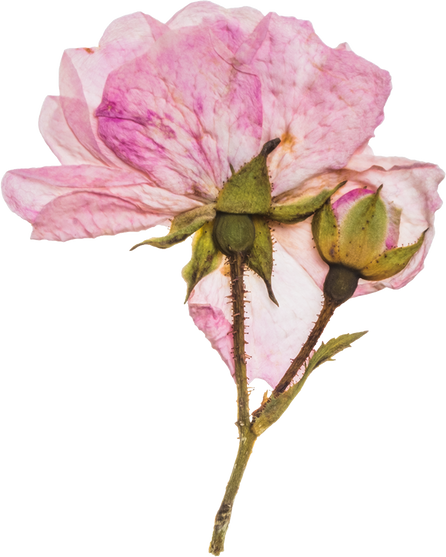 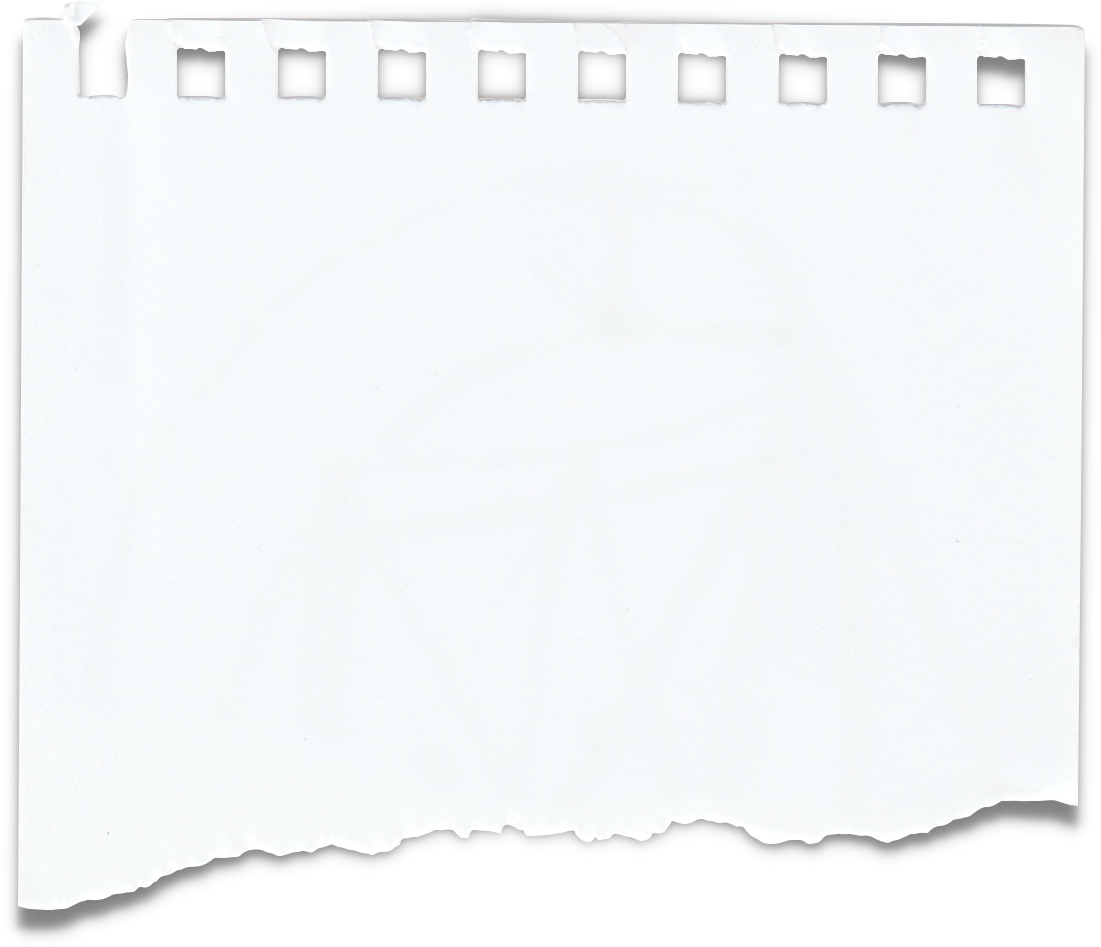 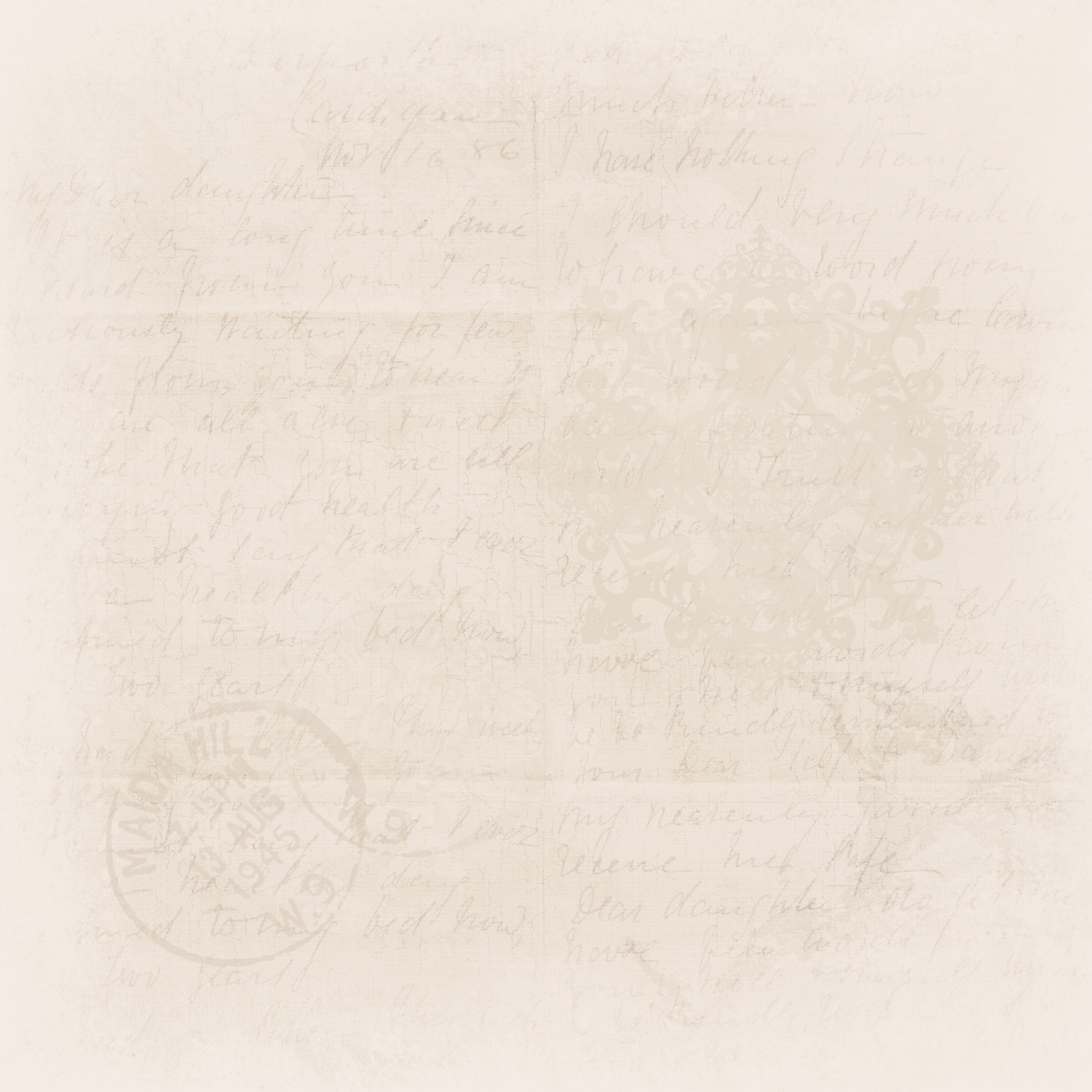 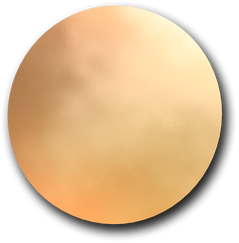 Vận dụng
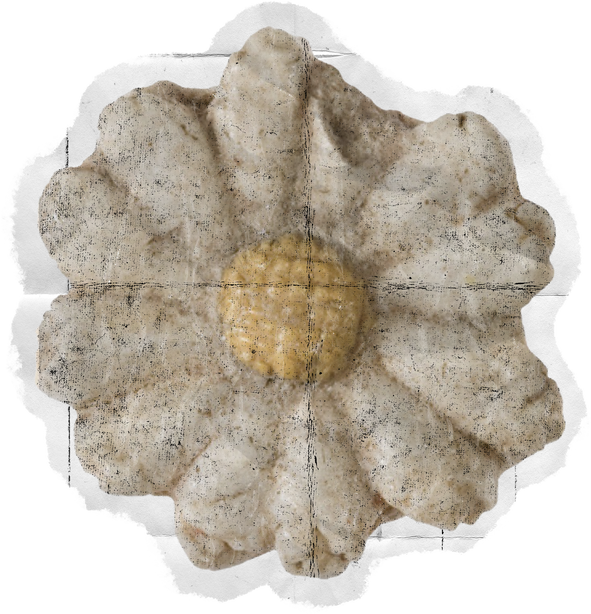 Nhiệm vụ
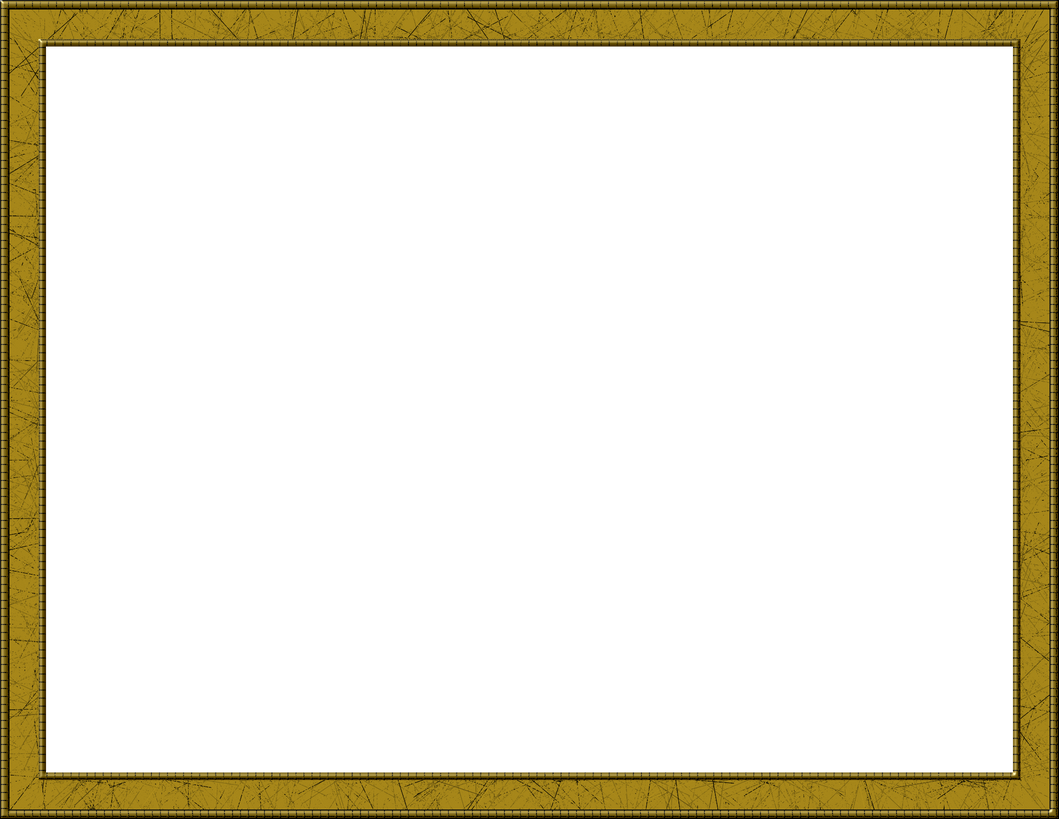 Nội dung áp phích
- Em hãy thiết kế một áp phích cho bộ phim truyền hình Việt Nam từng đạt giải  mà em yêu thích.
Tên bộ phim